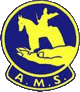 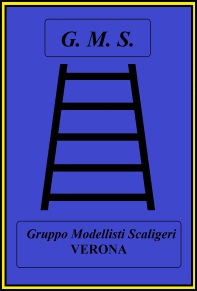 9° Mostra concorso Nazionale di modellismo
“Città di Verona”
CATEGORIA D
DIORAMI E SCENETTE MILITARI
 DI OGNI EPOCA E SCALA
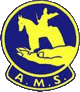 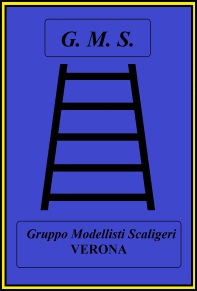 9° Mostra concorso Nazionale di modellismo
“Città di Verona”
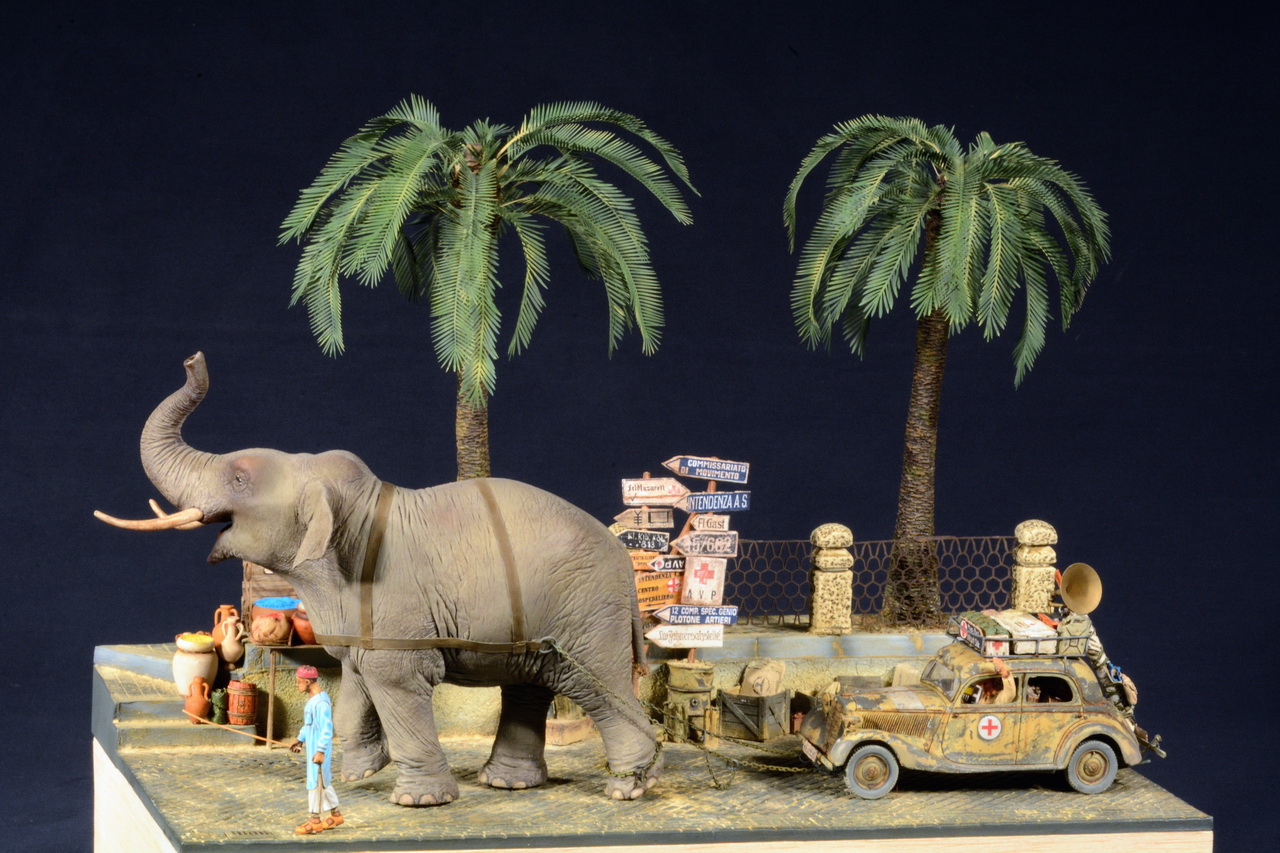 DAK BergeElefant - Tunisia 1943
Speciale
Denis Pozza
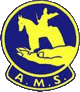 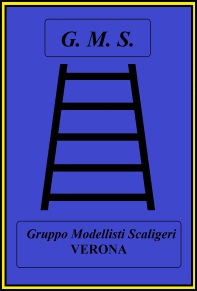 9° Mostra concorso Nazionale di modellismo
“Città di Verona”
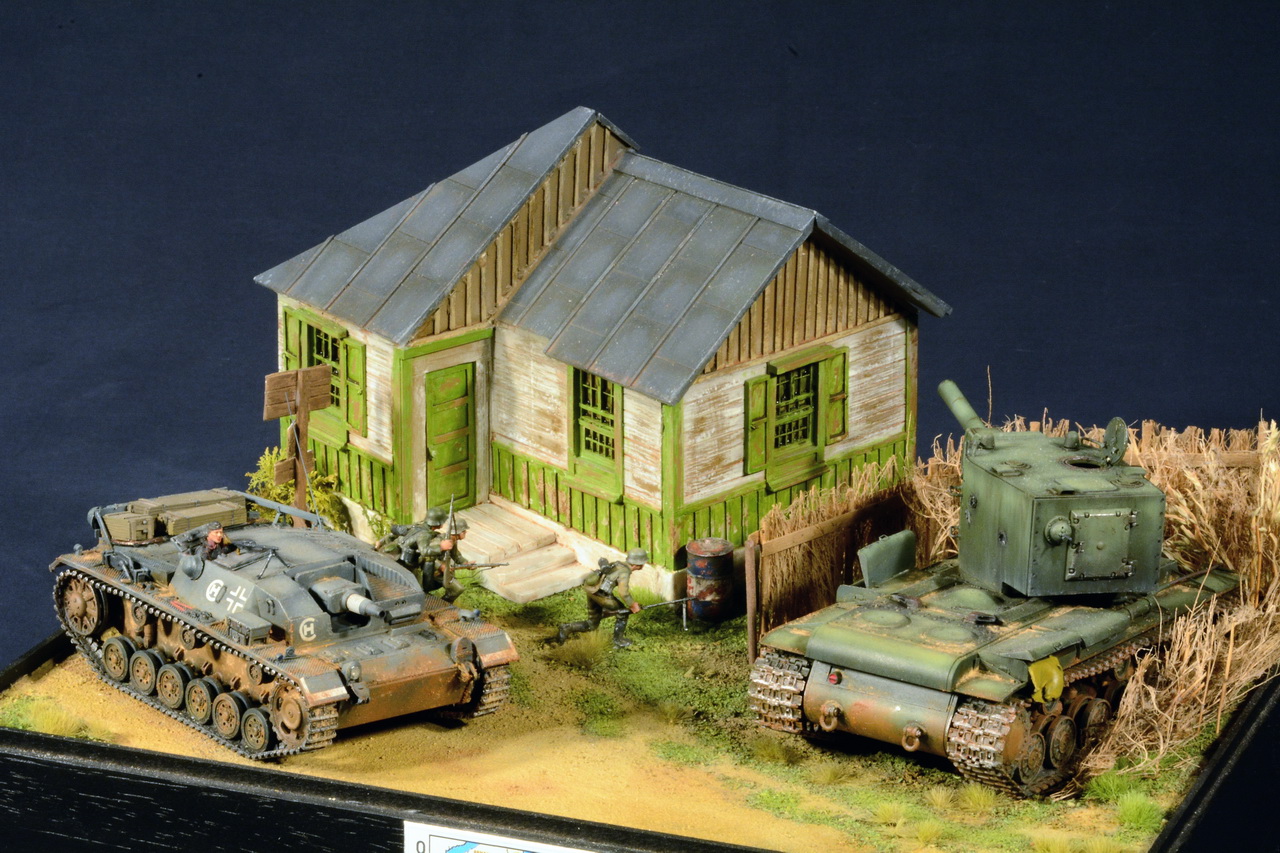 Operazione Barbarossa
Speciale
Stefano Corsi
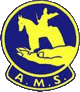 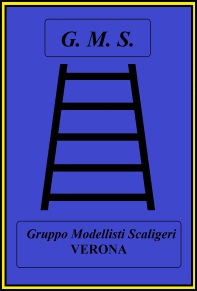 9° Mostra concorso Nazionale di modellismo
“Città di Verona”
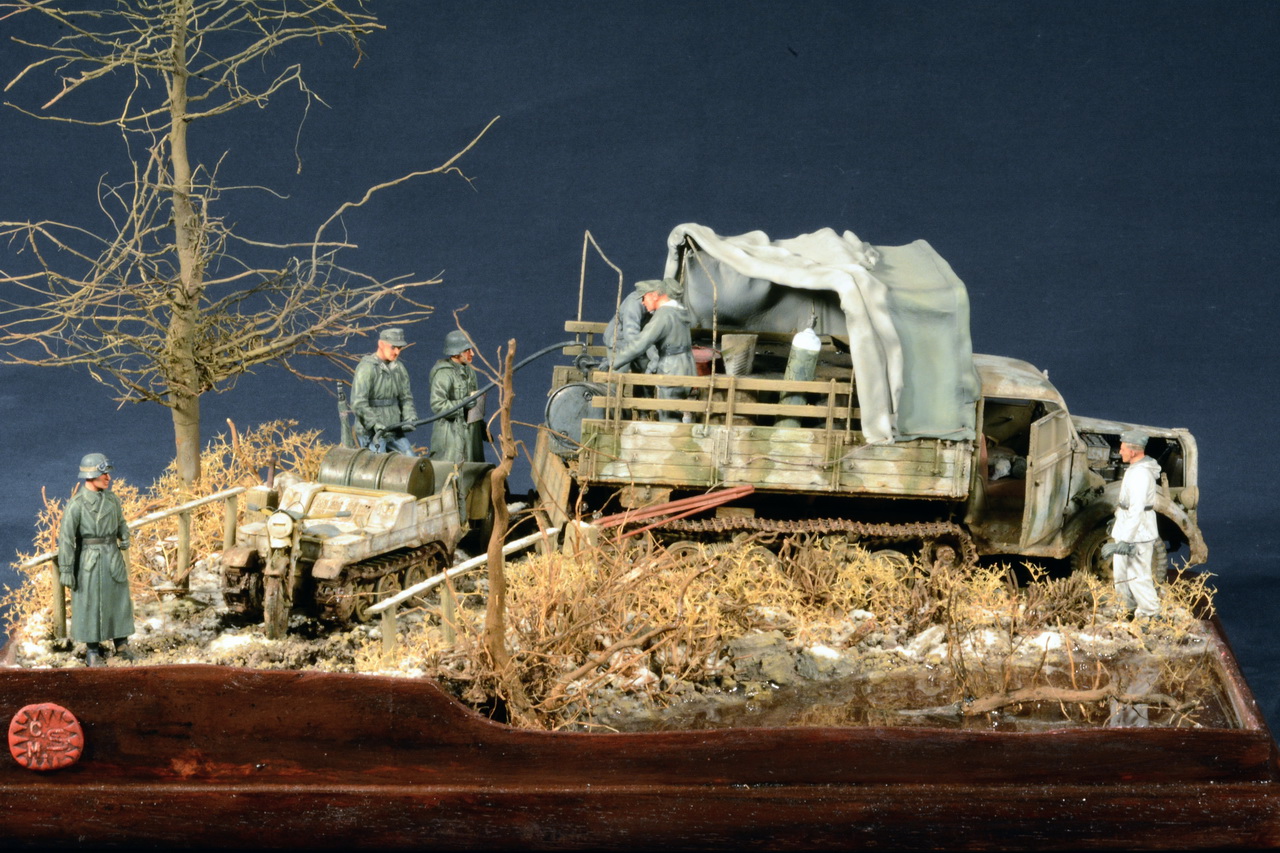 How Much? - Opel Maultier con Kettenkrad
Speciale
Marco Caramanico
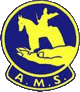 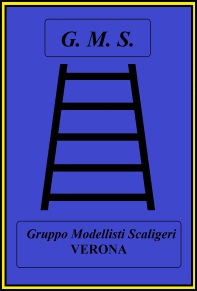 9° Mostra concorso Nazionale di modellismo
“Città di Verona”
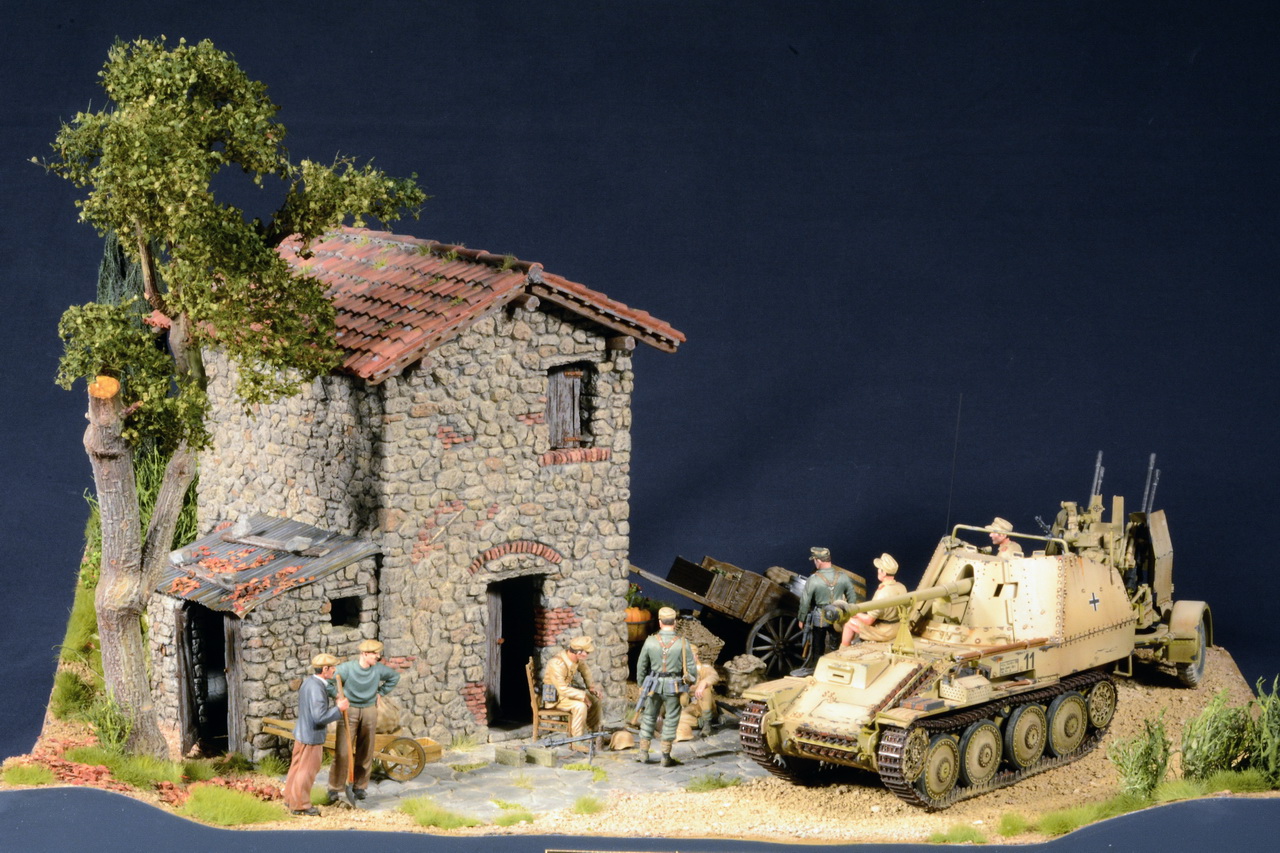 Il Riposo del Guerriero
Speciale
Andrea Bucciarelli
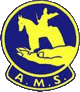 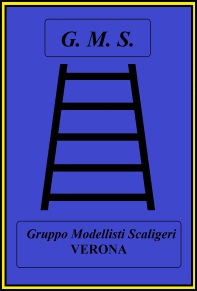 9° Mostra concorso Nazionale di modellismo
“Città di Verona”
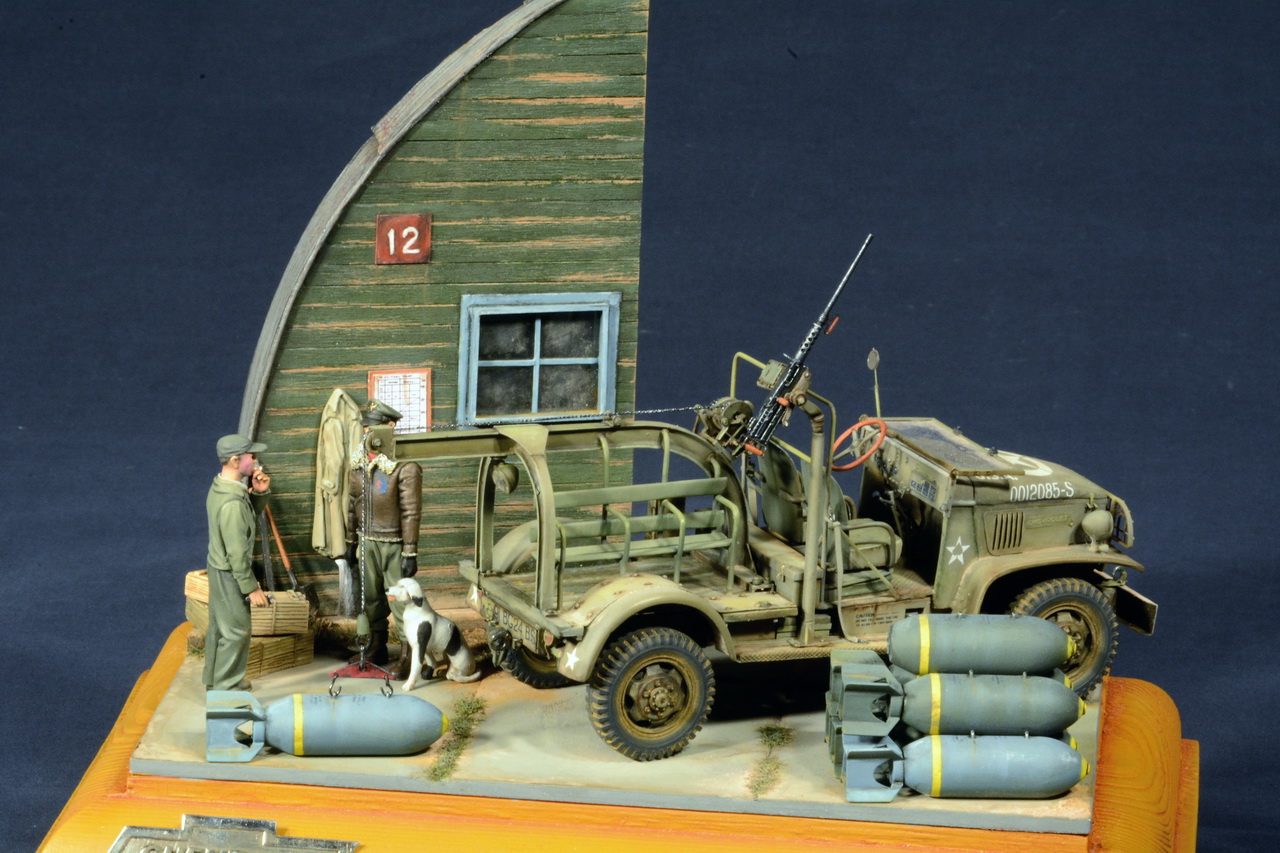 M5 Chevrolet
Speciale
Paolo Sette
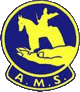 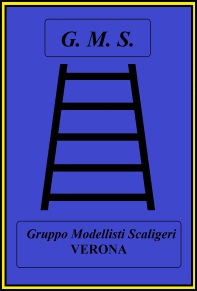 9° Mostra concorso Nazionale di modellismo
“Città di Verona”
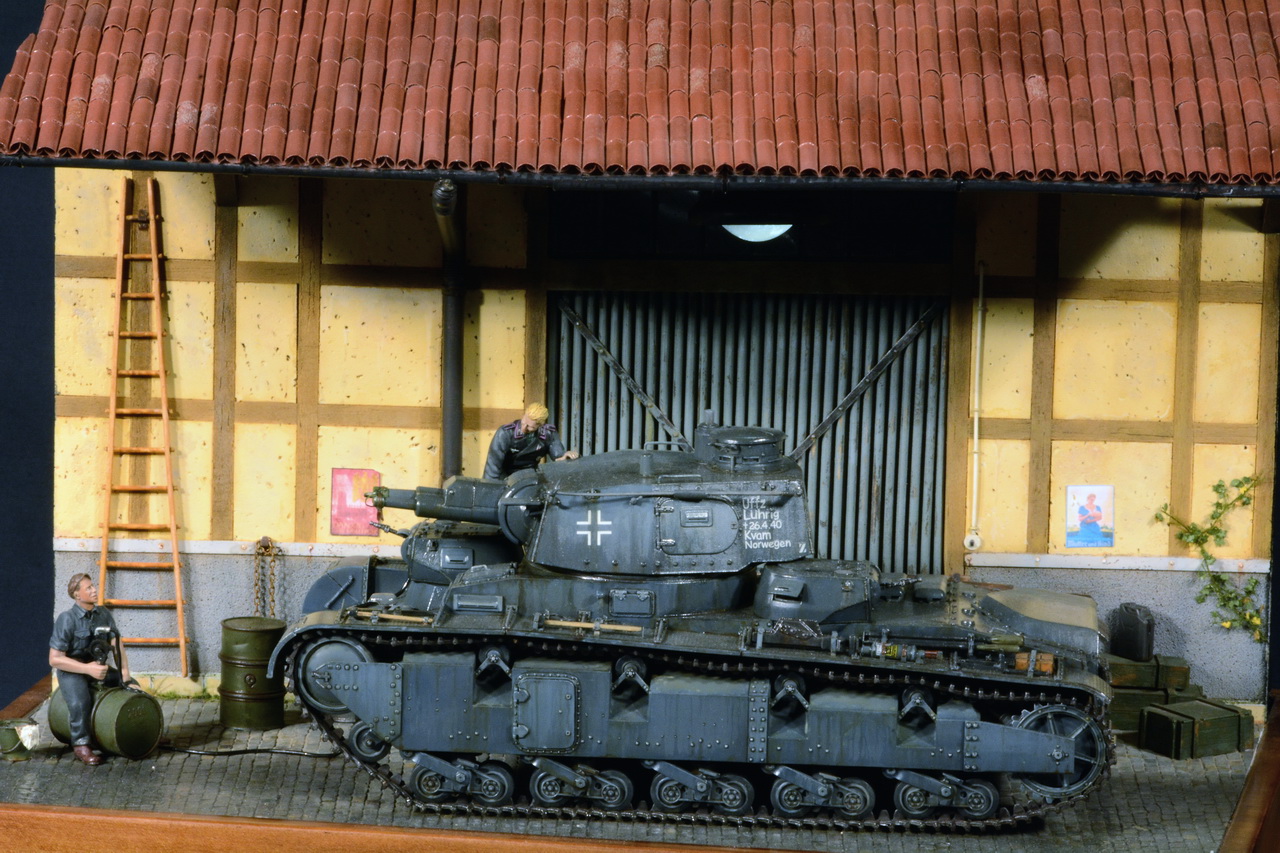 Wet and dry
Bronzo
Stefano Albertini
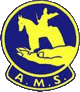 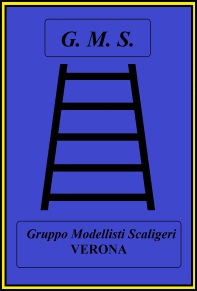 9° Mostra concorso Nazionale di modellismo
“Città di Verona”
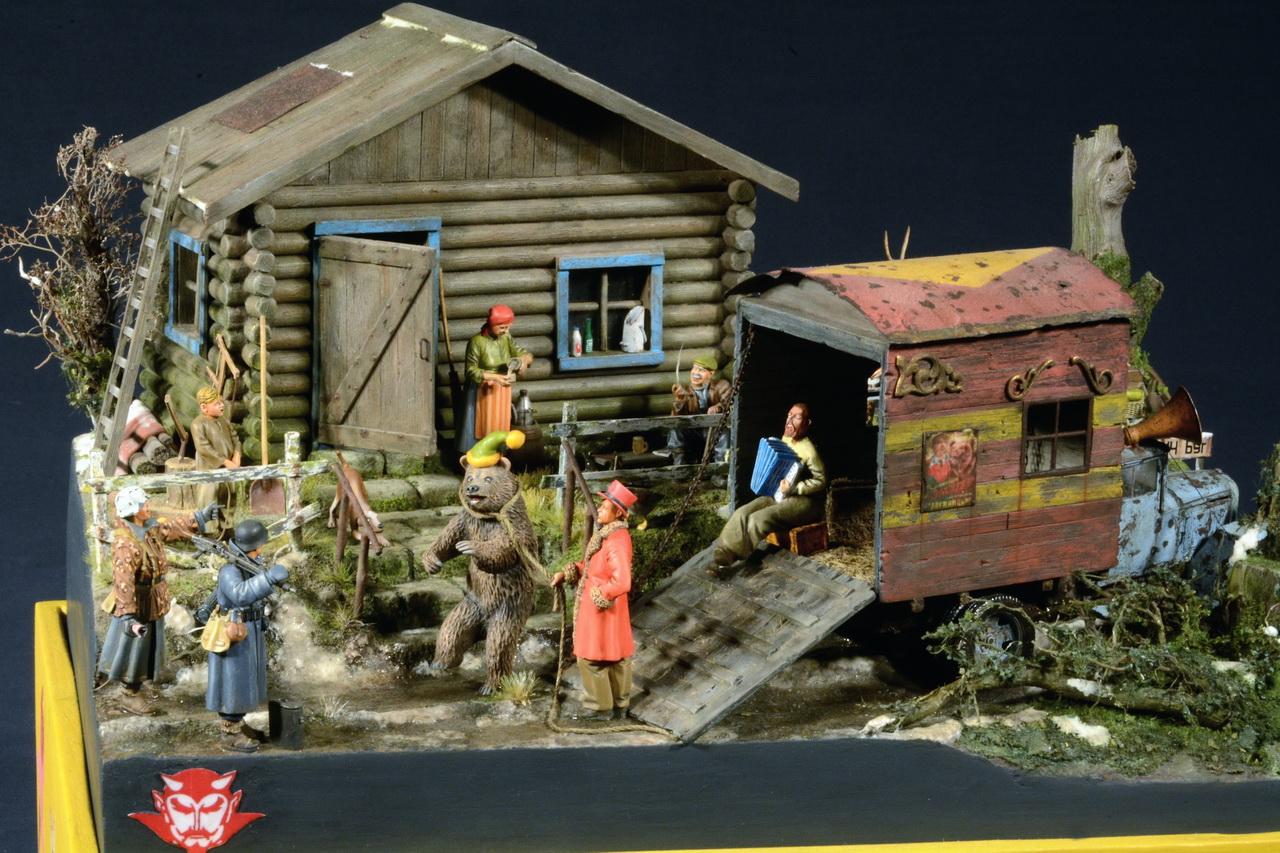 The Dancing Bear
Argento
Marco Carraro
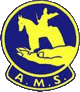 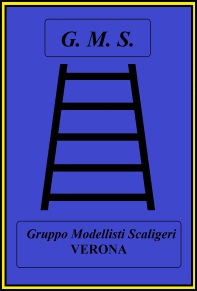 9° Mostra concorso Nazionale di modellismo
“Città di Verona”
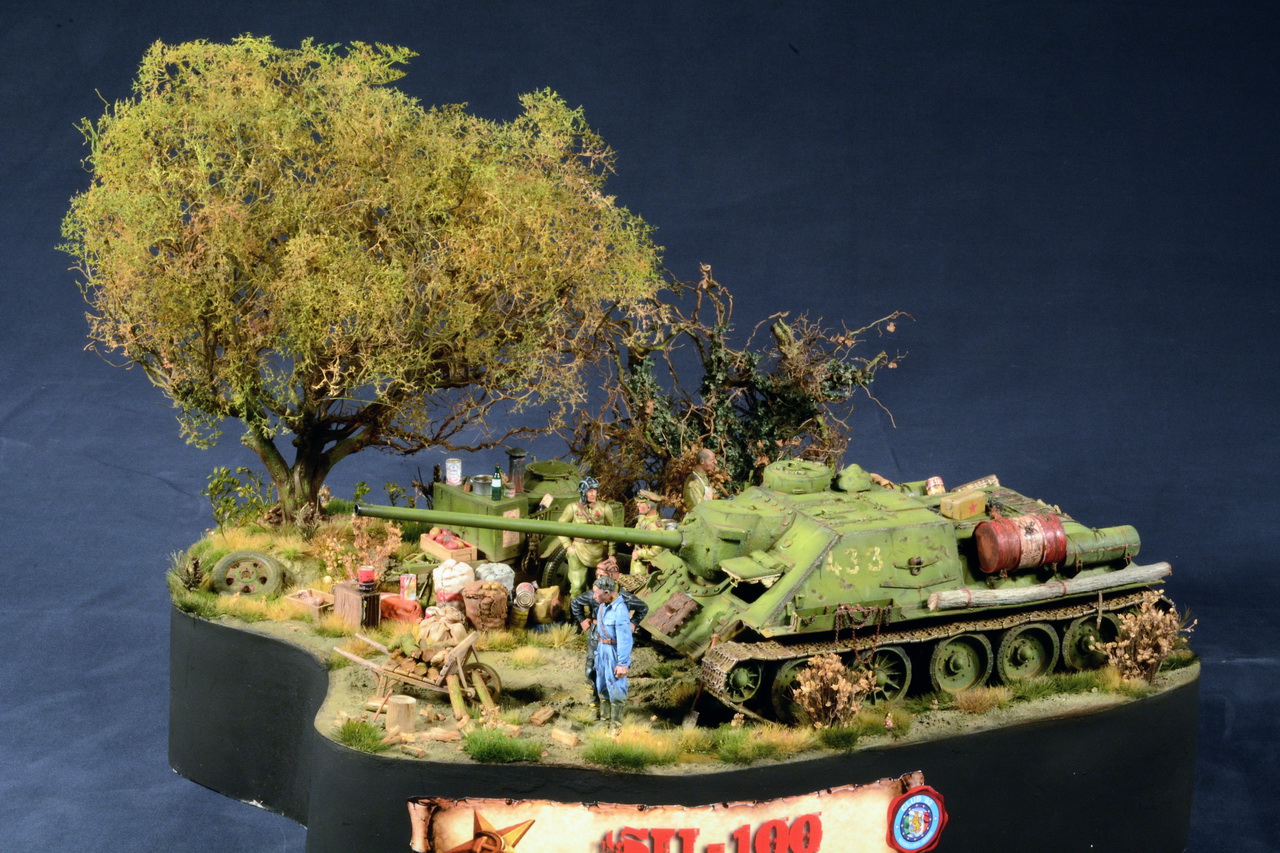 Su 100 - 1945
Oro
Fabio Consolo
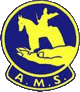 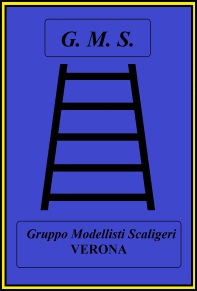 9° Mostra concorso Nazionale di modellismo
“Città di Verona”
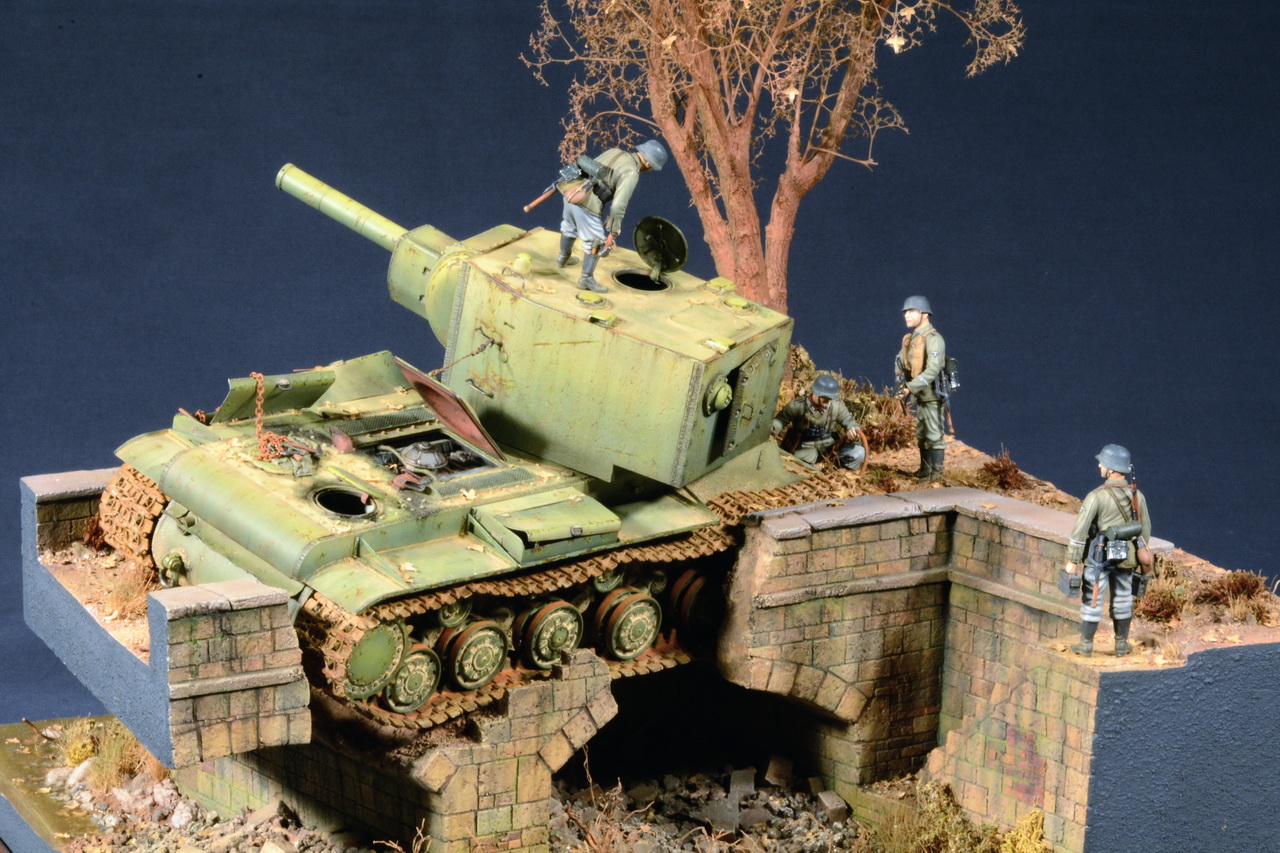 KV2 - Der Fall Des Giganten
Best Of Class
Giampiero Bianchi